Functions of several Variables
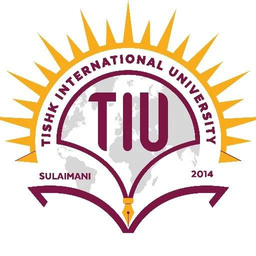 Name of teacher :Dr. Mazin R Khalil
Advanced Mathematics2 –ME212
Semester 4
Week 5
Date: 27/2/2024
Objectives
To teach students the following opinions through out the lecture:
Function of several variables
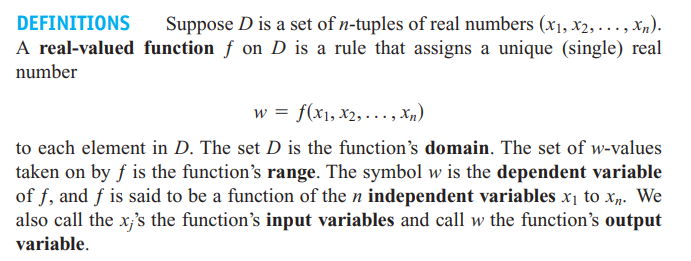 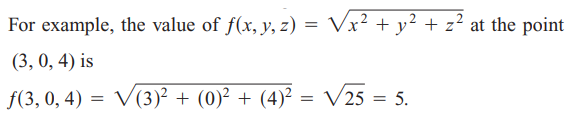 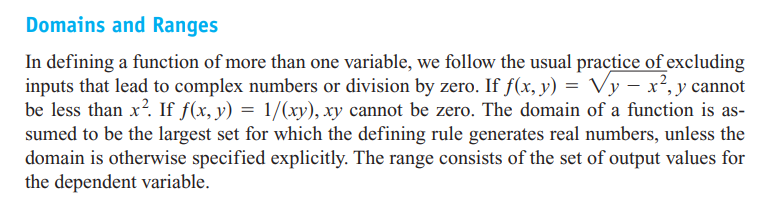 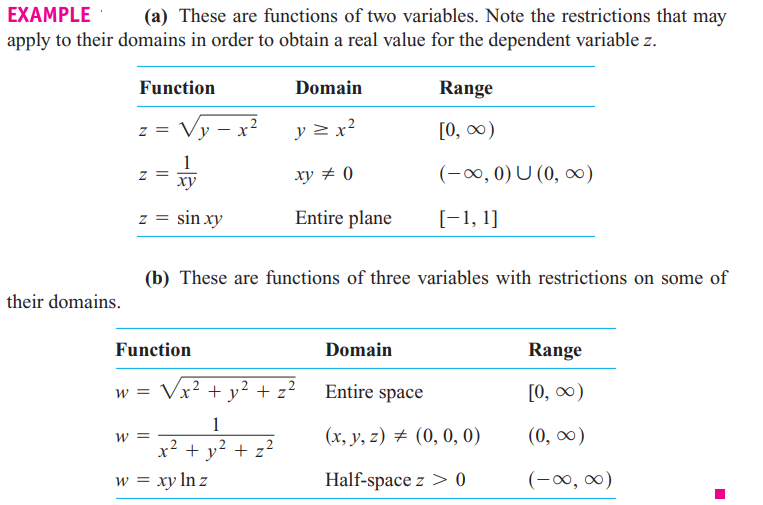 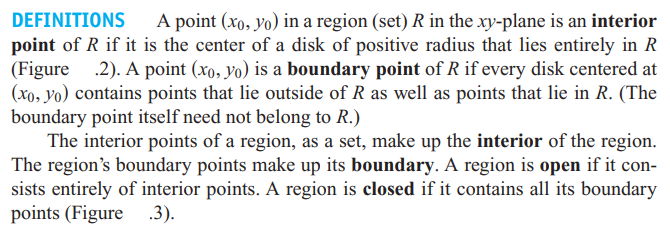 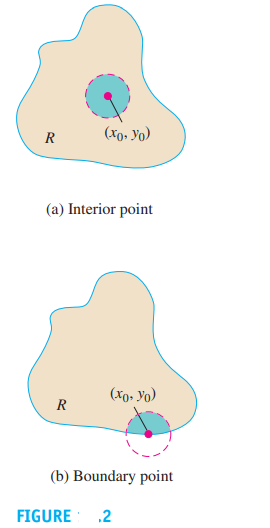 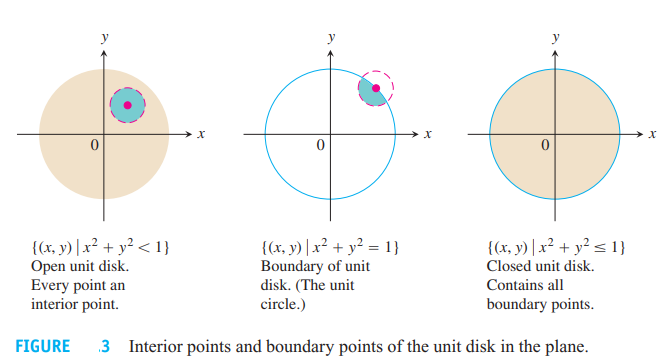 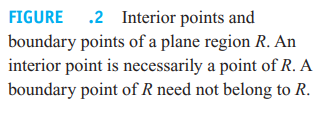 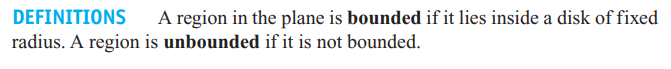 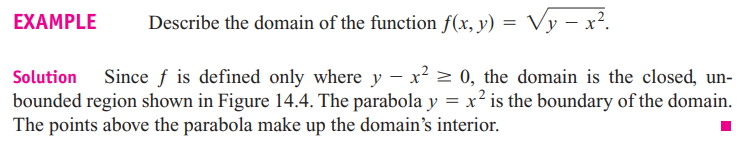 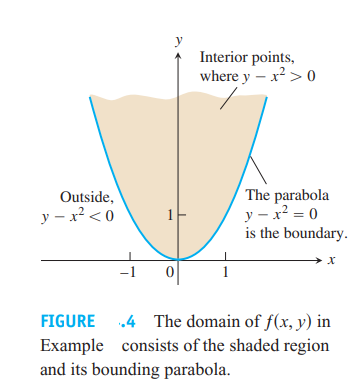 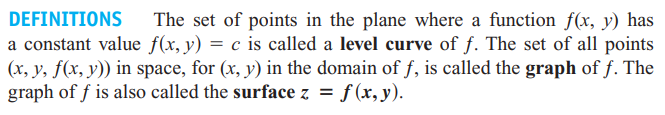 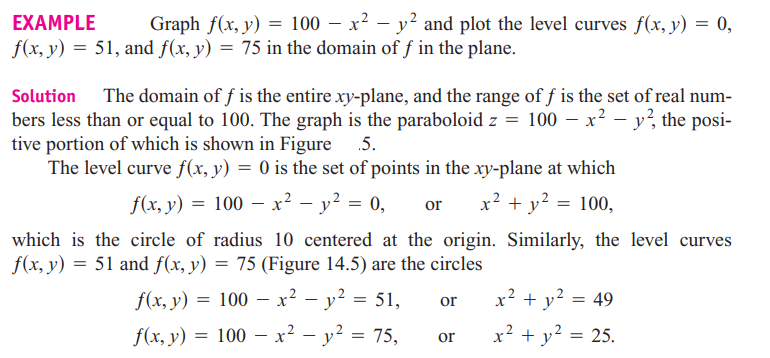 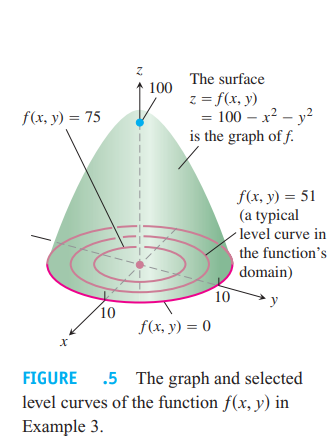 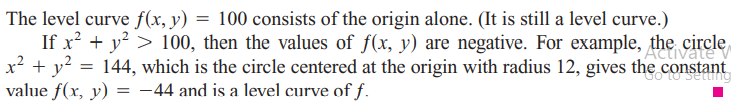 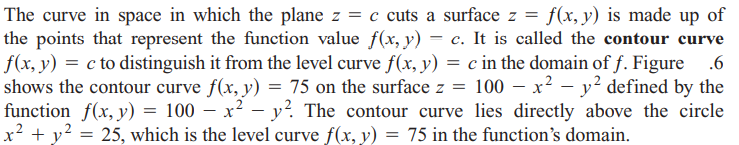 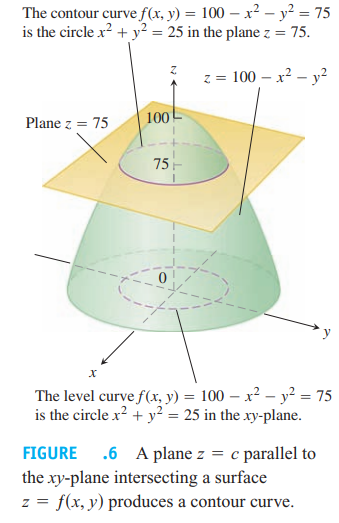 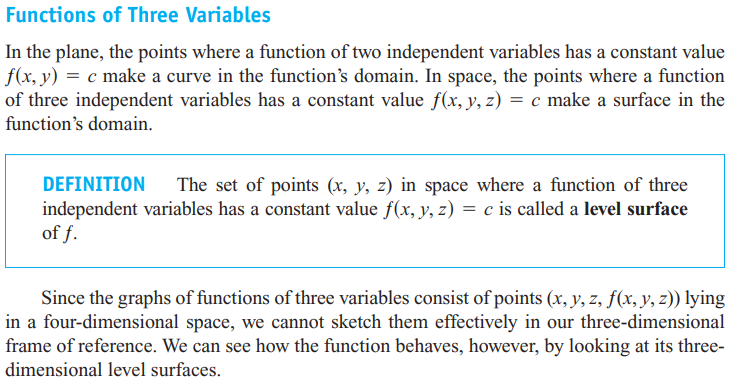 References
1. Thomas' Calculus" 11th edition
2. Calculus Early Transcendental Functions" by Ron Larson and Bruce Edwards